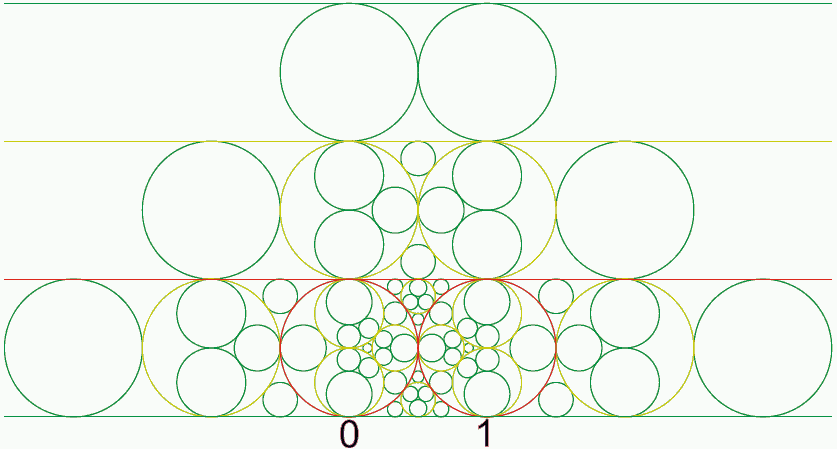 Continued Fractions for Pre-service teachers
Lance Burger
Maths 138; 149; CI 161
Some Background
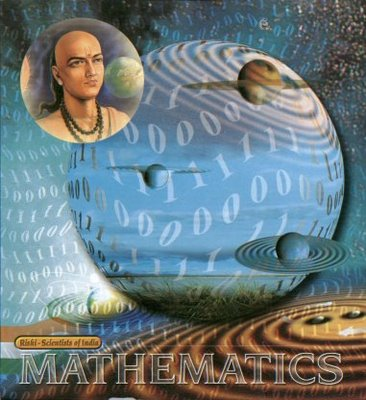 Some History
Some Background
Some Background
From Euler’s De Fractionlous Continious (1737):

Theorem 1: A number is rational if and only if it can expressed as a simple finite continued fraction.

Proof:  By repeated use of the Euclidean algorithm:
p = a1q + r1, 0 <= r1 < q, 
q = a2r1 + r2, 0 <= r2 < r1, 
r1 = a3r2 + r3, 0 <= r3 < r2, 
: : rn-3 = an-1rn-2 + rn-1, 0 <= rn-1 < rn-2, 
rn-2 = anrn-1. 
 
The sequence r1, r2, r3,..., rn-1 forms a strictly decreasing sequence of non-negative integers that must converge to zero in a finite number of steps.
How continued fractions can form a topic ranging from the primary grades … all the way to graduate level mathematics!

Justifications:  A mathematics Grade 3 Common Core Standard:

(4) Students describe, analyze, and compare properties of two dimensional shapes.  They compare and classify shapes by their sides and angles, and connect these with definitions of shapes. Students also relate their fraction work to geometry by expressing the area of part of a shape as a unit fraction of the whole.
(2) Students develop an understanding of fractions, beginning with unit fractions. Students view fractions in general as being built out of unit fractions, and they use fractions along with visual fraction models to represent parts of a whole. 
They solve problems that involve comparing fractions by using visual fraction models and strategies based on noticing equal numerators or denominators.

The first unit in Math 100 concerns models for operations with fractions.  For this talk, the focus will be on
 division with fractions.

The Measurement model is a ‘verbal model’ (Liping Ma) which threads through ALL of the other models for division discussed.
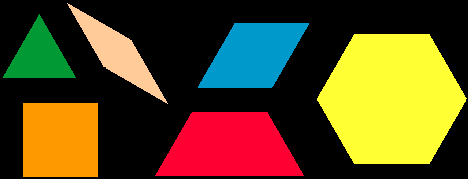 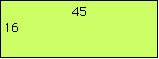 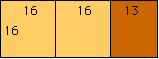 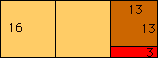 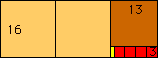 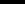 This expression relates directly to the geometry of the rectangle-as-squares jigsaw as follows: 2 orange squares (16 x 16) 
1 brown square (13 x 13) 
4 red squares (3 x 3) 
3 yellow squares (1 x 1) 
Euler’s Theorem 1 geometrically:
Since the (rational) numbers always reduce, that is, the size of the remaining rectangle left over will always have one side smaller than the starting rectangle, then the process will always stop with a final n-by-1 rectangle
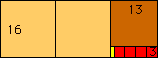 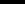